DİLİN DEĞİŞİM SEBEPLERİ
İnsanların duygu ve düşüncelerini sözcük ya da işaretlerle aktardıkları binlerce yıllık bir gelişim evresi bulunan anlaşma araçlarına dil denir.

Bugün varlığını devam ettiren çoğu dilin, binlerce yıllık gelişim evresinde sürekli değişim içinde oldukları gözlemlenir.

Dil canlı bir yapıdır ve sürekli değişim gösterir.

Dil günümüze gelene kadar siyasi, toplumsal değişim, teknoloji, çeviri, yazarların tercihi ve kültürel gibi birçok sebepten etkilenir.
DİLİN DEĞİŞİM SEBEPLERİ
1. Kültürün Dile Etkisi

Dil sosyal bir varlık olduğundan değişimdeki en büyük payı toplumun her türlü maddi ve manevi değeri olan kültür alacaktır. 

Toplumun içinde bulunmuş olduğu kültürel hayat, dile aynen yansıyacaktır.

Pantolon
DİLİN DEĞİŞİM SEBEPLERİ
2. Dinin Dile Etkisi

Bir toplumun yaşam biçiminde önemli değişikler gerçekleştiren dinlerin dillere büyük bir etkisi bulunmaktadır.

Din, hem kültürel hayatı değiştirir hem de dile yeni terimler kazandırır.
DİLİN DEĞİŞİM SEBEPLERİ
3. Teknolojinin Dile Etkisi

Özelikle son iki asırdır içinde bulunduğumuz hızlı teknolojik yenileşme dillere bir etkide bulunacaktır.

Televizyon, bilgisayar, uçak
DİLİN DEĞİŞİM SEBEPLERİ
4. Coğrafyanın Dile Etkisi

İçinde yaşanılan coğrafya, kültüre ve nihayetinde dile bir etkide bulunan faktördür.
DİLİN DEĞİŞİM SEBEPLERİ
5. Çevirilerin Dile Etkisi

Başka dillerden eserlerin, metinlerin tercüme edilmesi de dile yeni kelimeler kazandırabilir.

Örneğin Tanzimat Dönemi’nde yapılan çevirilerle gazete, tiyatro, mobilya gibi birçok kelime dilimize girmiştir.
DİLİN DEĞİŞİM SEBEPLERİ
6. Siyasal Yaşamın Dile Etkisi

Bir toplumun içinde bulunduğu siyasal yaşam dilin değişimine etkide bulunabilir.

Örneğin “Tayyare” kelimesinin yerine Cumhuriyet Dönemi’nde “Uçak” sözcüğünün kullanılması.
Teşekkür Ederiz…
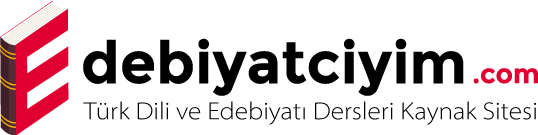 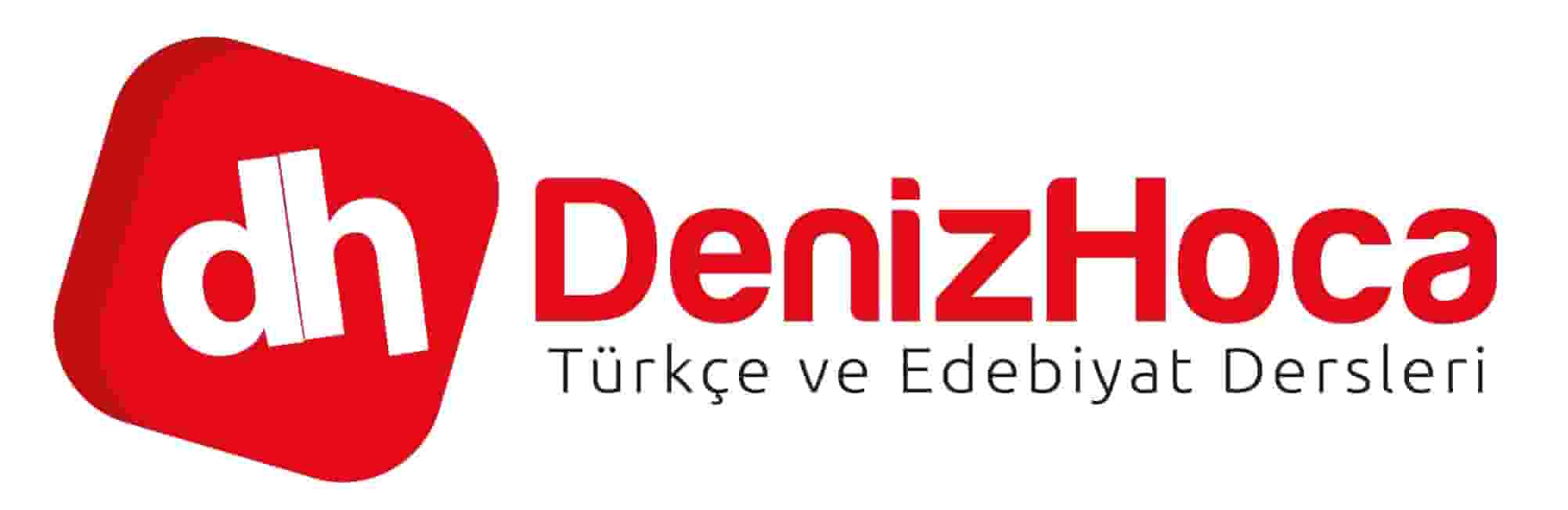